COM337 Computer Graphics
Sierpinski Gasket Variants
Kurtuluş KÜLLÜ

Slides based on the textbook
Sierpinski Gasket with 
Triangles and Recursion
If we increase the number of points (iterations) in the previous program to a certain level, we can see the structure better (After some number, we won’t observe much difference) 
No matter how many points you generate, they never appear in certain areas (such as the 
     blue triangle, which is created by 
     joining the midpoints of the edges) 
Same idea can be applied recursively 
     to the sub-triangles at the corners
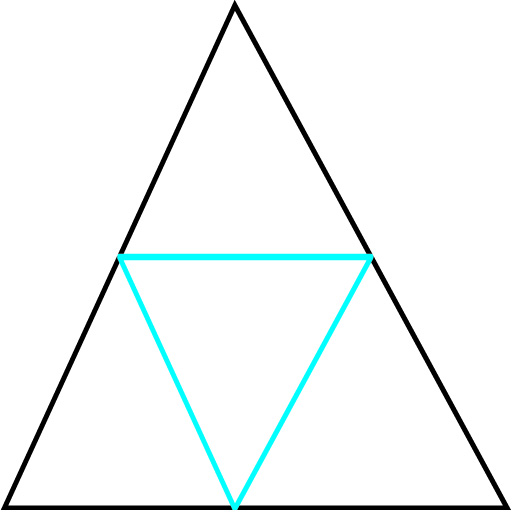 Sierpinski Gasket with 
Triangles and Recursion
Using this idea, we can draw the same shape using polygons (triangles) instead of points
The strategy is
Start with the initial triangle
Subdivide it into 4 smaller triangles by splitting the edges into 2
Ignore the middle triangle
Repeat the procedure to the other 3 triangles until the size of triangles we have is small enough (a pixel?) or for a controlled number of times
Sierpinski Gasket with 
Triangles and Recursion
This can be implemented recursively
First, to make things more organized, we create a function called triangle that adds the 3 vertices it is given to an array of points
	function triangle(a, b, c) {	
		points.push(a); 
		points.push(b); 
		points.push(c);
	}
We can also do this with a single call as points.push(a,b,c)
Sierpinski Gasket with 
Triangles and Recursion
If the vertices of our triangle are a, b, and c, we can find the midpoints of the edges with the mix or scale functions defined in the MV.js
var ab = mix(a, b, 0.5);
var ac = mix(a, c, 0.5);
var bc = mix(b, c, 0.5);
The new 3 sub-triangles we want to add to the points array are 
(a, ab, ac)
(c, ac, bc) 
(b, bc, ab) 
But, before adding them, we want to subdivide them also
Recursion allows us to do this naturally
Sierpinski Gasket with 
Triangles and Recursion
function divideTriangle(a, b, c, count)
{
if (count == 0) {
	triangle(a, b, c);
}
else {
var ab = mix(a, b, 0.5);
var ac = mix(a, c, 0.5);
var bc = mix(b, c, 0.5);
--count;
divideTriangle(a, ab, ac, count);
divideTriangle(c, ac, bc, count);
divideTriangle(b, bc, ab, count);
}
}
Sierpinski Gasket with 
Triangles and Recursion
If the vertices of the initial triangle are stored in the vertices array as before, we can call this function with 
divideTriangle(vertices[0], vertices[1], 		vertices[2], numTimesToSubdivide);
where numTimesToSubdivide is the number of times we want to subdivide the original triangle

The rest of the program is almost identical to the previous program. Only in render function, we will specify gl.TRIANGLES instead of gl.POINTS
Sierpinski Gasket with 
Triangles and Recursion
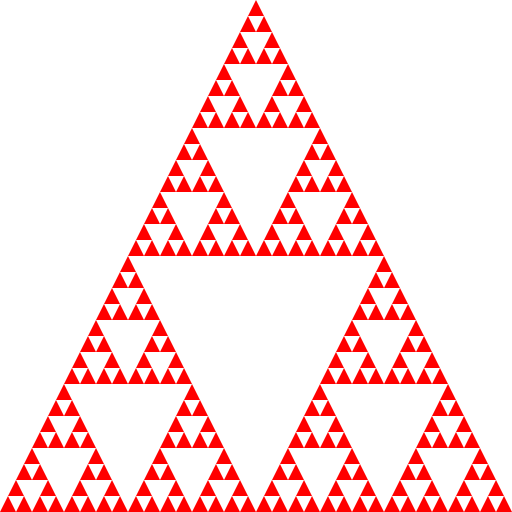 3D Gasket
We mentioned that although we have a 2D application, things work in 3D in the background (In WebGL and most APIs, 2D is a special case of 3D graphics)
An advantage of this is that creating 3D applications is quite similar to what we have been doing 
We will see a 3D version of both 
Point generation based first program, 
     and 
Triangle based second program
The first change is that instead of a triangle, 
     we have a tetrahedron
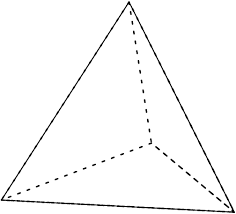 3D Gasket with points
Most of the changes are about using 3D coordinates instead of 2D ones
var vertices = [
vec3(-0.5, -0.5, -0.5),
vec3(0.5, -0.5, -0.5),
vec3(0.0, 0.5, 0.0),
vec3(0.0, -0.5, 0.5)
];
Again, we need to start with an initial point p inside the shape. Let’s use the origin
points = [ vec3(0.0, 0.0, 0.0) ];
3D Gasket with points
We compute new points similarly as before, but only consider 4 vertices of the tetrahedron instead of the 3 triangle vertices 
for (var i = 1; points.length < numPoints; ++i) {
	var j = Math.floor(Math.random() * 4);
	points.push(mix(points[i-1], vertices[j], 0.5));
}
Lastly, we need to specify that we have 
    3 float values for vPosition attribute, 
   not 2
gl.vertexAttribPointer(vPosition, 3, 
	gl.FLOAT, false, 0, 0);
Why is the result like this?
Structure looks different
It doesn’t look like a 3D shape
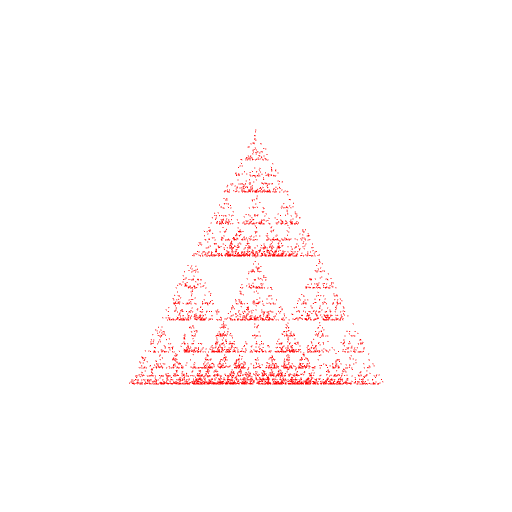 3D Gasket with points
3D Gasket with points
attribute vec4 vPosition;
varying vec4 fColor;

void main() {
	gl_PointSize = 1.0;
	fColor = vec4((1.0+vPosition.xyz)/2.0, 1.0);
	gl_Position = vPosition;
}

fColor is a varying variable that is output to the rasterizer where it is interpolated to give a color for each fragment. 
In this example, each vertex produces a single fragment because we are rendering points
3D Gasket with points
Because we set the color in the vertex shader, we need to also change the color assignment in the fragment shader so that the color here will be used

precision mediump float;
varying vec4 fColor;

void main()
{
	gl_FragColor = fColor;
}
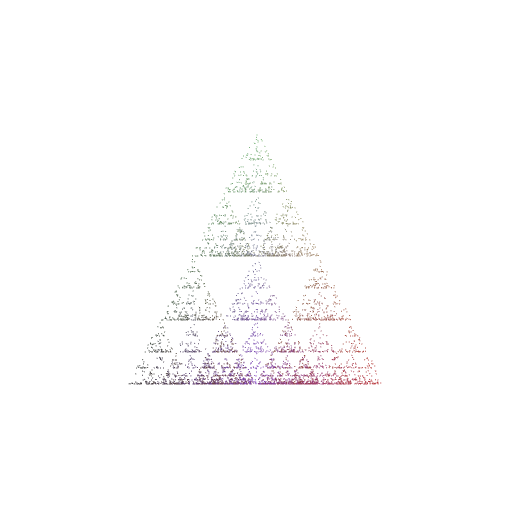 3D Gasket with polygons
Similar to the 2D case but this time we have a tetrahedron, so
Start with the initial tetrahedron
Subdivide it into 5 areas (1 new tetrahedron for each corner and the area in the middle) by splitting all 6 edges
Ignore the middle area
Repeat the procedure to the 4 smaller tetrahedrons
3D Gasket with polygons
We use the same triangle function
	function triangle(a, b, c) {	
		points.push(a); 
		points.push(b); 
		points.push(c);
	}
But now, for each tetrahedron, we need to add 4 triangles 

function tetra(a, b, c, d){
	triangle(a, c, b);
	triangle(a, c, d);
	triangle(a, b, d);
	triangle(b, c, d);
}
3D Gasket with polygons
Subdivison is also similar
	function divideTetra(a, b, c, d, count) {
		if (count == 0) {
			tetra(a, b, c, d);
		}
		else {
			var ab = mix(a, b, 0.5);
			var ac = mix(a, c, 0.5);
			var ad = mix(a, d, 0.5);
			var bc = mix(b, c, 0.5);
			var bd = mix(b, d, 0.5);
			var cd = mix(c, d, 0.5);
			--count;
			divideTetra( a, ab, ac, ad, count);
			divideTetra(ab, b, bc, bd, count);
			divideTetra(ac, bc, c, cd, count);
			divideTetra(ad, bd, cd, d, count);
		}
	}
3D Gasket with polygons
Now, the call becomes 
divideTetra(vertices[0], vertices[1], vertices[2], 		vertices[3], numTimesToSubdivide);

Again, the output won’t appear 3D like this



For a better view, we will  
make triangles to have different colors, and 
turn on hidden-surface removal
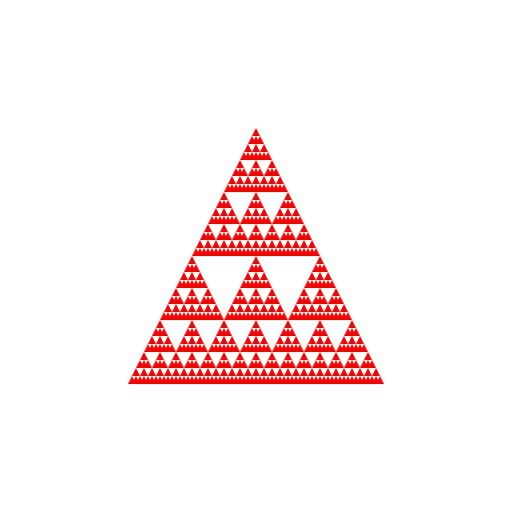 3D Gasket with polygons
Let’s use one color for each side of a tetrahedron
We need 4 base colors
var baseColors = [
vec3(1.0, 0.0, 0.0),
vec3(0.0, 1.0, 0.0),
vec3(0.0, 0.0, 1.0),
vec3(0.0, 0.0, 0.0)
];
Assign colors (using indices) to each triangle (and in turn to each vertex of that triangle) as they are generated
function tetra(a, b, c, d) {
triangle(a, c, b, 0);
triangle(a, c, d, 1);
triangle(a, b, d, 2);
triangle(b, c, d, 3);
}
3D Gasket with polygons
Use a color array in addition to the points array 
This holds the color index for the corresponding vertex in the points array
function triangle(a, b, c, color) {
colors.push(baseColors[color]);
points.push(a);
colors.push(baseColors[color]);
points.push(b);
colors.push(baseColors[color]);
points.push(c);
}
3D Gasket with polygons
We need to send the colors to the GPU together with the vertices’ coordinates
There are multiple ways to do this: 
Use 1 buffer, first half holds coordinates, second, colors
Use 1 buffer, interleave coordinates and colors
Use separate buffers
	var cBuffer = gl.createBuffer();
	gl.bindBuffer(gl.ARRAY_BUFFER, cBuffer);
	gl.bufferData(gl.ARRAY_BUFFER, flatten(colors), gl.STATIC_DRAW);

	var vBuffer = gl.createBuffer();
	gl.bindBuffer(gl.ARRAY_BUFFER, vBuffer);
	gl.bufferData(gl.ARRAY_BUFFER, flatten(points), gl.STATIC_DRAW);
3D Gasket with polygons
The color becomes an attribute (vColor) in the vertex shader and we again pass it to the fragment shader with a varying variable
	precision mediump float;
	attribute vec4 vPosition;
	attribute vec4 vColor;
	varying vec4 fColor;

	void main() {
		fColor = vColor;
		gl_Position = vPosition;
	}
And we associate this in the script file
	var vColor = gl.getAttribLocation(program, "vColor");
	gl.vertexAttribPointer(vColor,3,gl.FLOAT,false,0,0);
	gl.enableVertexAttribArray(vColor);
3D Gasket with polygons
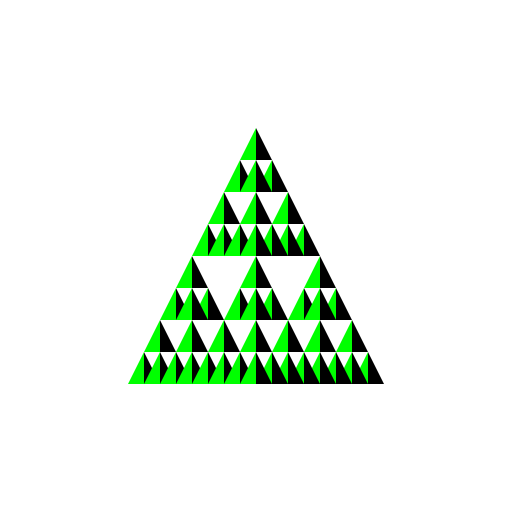 With different coordinates for corners (any problems?)
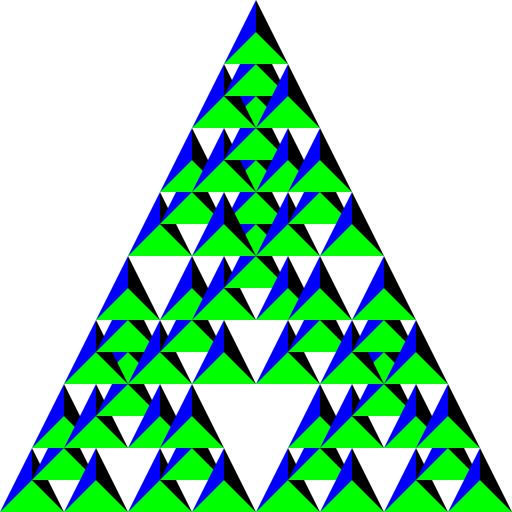 3D Gasket with polygons
The triangles are painted on top of each other in the order they are drawn (not in the order of distance)
To make things right, we need to enable hidden-surface removal (visible surface detection)
Simply, turn on depth testing (z-buffer)
gl.enable(gl.DEPTH_TEST);
And clear the depth buffer together with the color buffer
gl.clear(gl.COLOR_BUFFER_BIT | 	  gl.DEPTH_BUFFER_BIT);
With different coordinates for corners (any problems?)
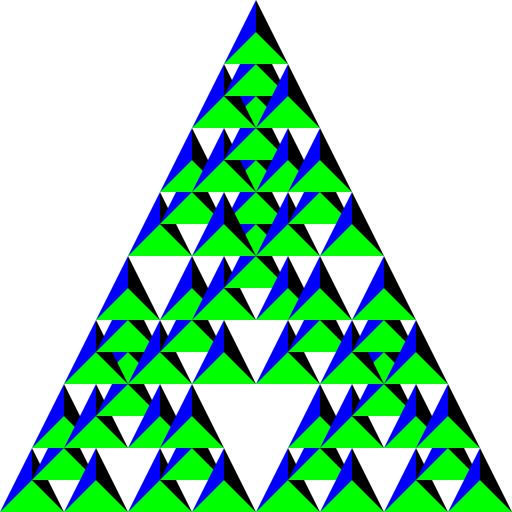 3D Gasket with polygons
After enabling hidden-surface removal
With different coordinates for corners (any problems?)
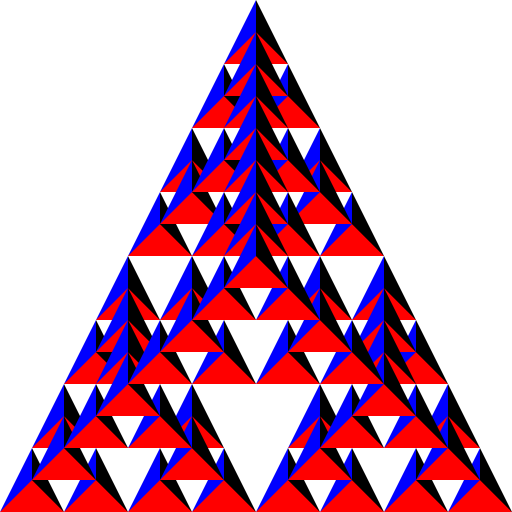 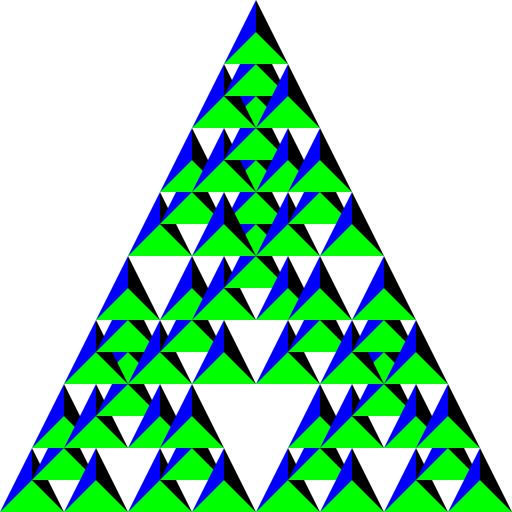